Use of BinaxNOW COVID-19 Antigen Test Cards – Kentucky Critical Access Hospitals
Kentucky Department for Public Health and Abbott Laboratories
November 24, 2020
3:00 - 4:15 P.M. (EST)
Abbott BinaxNOWTM COVID-19 Antigen (Ag) Cards
Michelle Moran, Technical Consultant, Abbott Rapid Diagnostics
2
Using the BinaxNOWTM  COVID-19 Ag Cards
Doug Thoroughman, PhD, MS, State Epidemiologist (Acting)
CDC Career Epidemiology Field Officer, Kentucky Department for Public Health
3
Use-Cases for BinaxNOW  Ag Test Cards
TM
Three primary scenarios for effective use:
Outbreaks
Clinical settings
“Surveillance” testing
Each requires different thought processes
How often they will be used
Who they will be used with
What kind of follow-up is needed
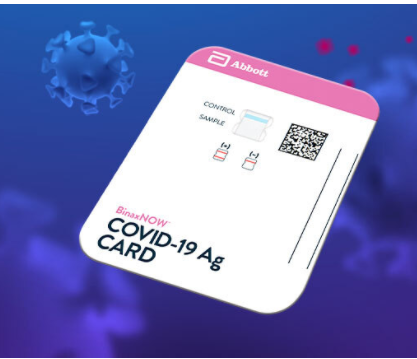 4
Outbreak Scenarios
Facilities may want to partner with local health department
To determine strategies for possible use
Coordinate procurement of cards
Assist with administration if needed
Test symptomatic people to get early assessment
Speeds up isolation and quarantine decisions
May test asymptomatic if indicated during outbreaks
High likelihood of exposure
At least two days have passed since exposure
May not have adequate supplies of cards to follow this strategy
Not highly recommended
Resource intensive
Interpretation of results questionable
5
Interpretation and F/U in Outbreak Settings
If symptomatic
Tests positive: Initiate isolation and contact investigation
Tests negative: F/U PCR test to confirm negative
Isolate until results received
If still negative, quarantine if indicated by situation, consider testing for other illnesses
If definite exposure but asymptomatic
Should be quarantined to start with
Positive result indicates infection – Isolate/contact trace - quarantine
Negative result – continue with quarantine
If no exposure identified and asymptomatic
Recommend confirming positive result with PCR
Negative result taken at face value
6
Testing of Symptomatic Persons in Clinical Settings
Can be used in healthcare settings for rapid assessment of COVID-19
Must have CLIA certification or waiver
FDA Emergency Use Authorization (EUA) approved for individuals suspected of COVID-19
Should be used within the first 7 days of symptom onset
Consider Situation:
If NO (or very few) cases identified in community (not likely currently!) 
Recommend F/U PCR test to confirm a positive test – Isolate until PCR results received
Negative result taken at face value – may want to test for Flu, other respiratory pathogens
If cases already prevalent in community
Positive result would be taken at face value
Negative results would be recommended for F/U PCR to confirm if there was a clear exposure UNLESS another etiology for symptoms is identified through testing
Negative results do not eliminate the need for quarantine if exposed
7
“Surveillance Testing” of Defined Populations
Goal is to prevent introduction into facility or patients

Targeted testing
Recommended at least weekly (2X per week ideal)
Staff AND incoming inpatients
If staff or incoming persons are asymptomatic 
Positive results would recommend PCR confirmation (Isolate until results received)
Negative results taken at face value
If symptomatic employee – shouldn’t be at work! 
Get tested outside 
Isolate until results received 
Report results to workplace
If symptomatic incoming inpatient
Positive results taken at face value – isolate and keep precautions in place
Negative results confirmed with PCR
Must have strategy for follow-up PCR testing in place
8
Requesting BinaxNOW  Ag Test Cards
TM
For additional test cards, complete and submit a Resource Request Form at: https://ky.readyop.com/fs/4iR3/11ea 

KDPH staff will review and process resource requests daily.

KDPH will distribute test cards from the state warehouse and/or through UPS
KDPH Points of Contact

James R. House, Master Exercise Practitioner
State Health Operations Center Community Testing Operations Section Chief
Work Cell: (502) 330-5950 
Email: jamesr.house@ky.gov 

Robbie Hume
State Health Operations Center Logistics Section Chief
Work Cell: (502) 892-8899
Email: robbie.hume@ky.gov
9
Kentucky Health Information Exchange (KHIE) Portal https://khie.ky.gov/COVID-19/Pages/Direct-Lab.aspx
Charlese Blair, Project Coordinator, Office of Health Data and Analytics, Kentucky Health Information Exchange (KHIE)
10
Reporting Requirements
Doug Thoroughman, PhD, MS, State Epidemiologist (Acting)
CDC Career Epidemiology Field Officer, Kentucky Department for Public Health
11
Reporting Requirements
All positive test results need to be reported
KHIE Portal or KHIE Electronic Lab Report feed
Clinical information reported separately
KDPH COVID-19 Case Investigation Form (Fillable)
https://khie.ky.gov/COVID-19/Pages/Direct-Lab.aspx 
All BinaxNOW Ag Test Cards utilized
Need to be reported in aggregate
Total tests performed each day
Total positive results each day
Online survey for this purpose
https://tinyurl.com/KyLabCovidAggRpt 
Who reports may vary depending on facility and scenario
12
Q/A and Points of Contact
Surveillance, Testing and Reporting

Doug Thoroughman, PhD, MS, State Epidemiologist (Acting), CDC Career Epidemiology Field Officer, KDPH
Phone: (502) 564-3418 x4315
Email: douglas.thoroughman@ky.gov 

Kevin B. Spicer, MD, PhD, MPH, Medical Officer (CDC)
Antibiotic Resistance Coordinator, HAI/AR Prevention Program, KDPH
Phone: (502) 564-3261 x4468
Email: kevin.spicer@ky.gov
Logistics and Request Process

James R. House, MEP, State Health Operations Center Community Testing Operations Section Chief, KDPH
Work Cell: (502) 330-5950 
Email: jamesr.house@ky.gov 

Robbie Hume, State Health Operations Center Logistics Chief, KDPH
Work Cell: (502) 892-8899
Email: robbie.hume@ky.gov
Abbott
Michelle Moran, Technical Consultant, Abbott Rapid Diagnostics
Cell: (502) 693-8829
Email: michelle.moran@abbott.com
13